PYTHON PARA TODOS
Funciones – Parte 1
Funciones
Capítulo 4
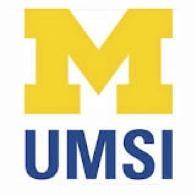 Python para Todos
www.py4e.com
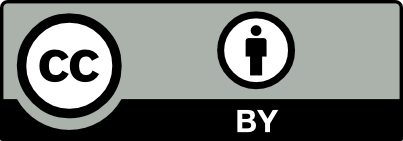 [Speaker Notes: Nota de Chuck. Si está usando estos materiales, puede retirar el logotipo de UM y reemplazarlo por el suyo pero, por favor, conserve el logo de CC-BY en la primera página así como también retenga la(s) página(s) de agradecimientos al final.]
PYTHON PARA TODOS
Funciones – Parte 1
Pasos Almacenados (y reutilizados)
def
Programa:

def objeto():
    print('Hola')
    print('Diversión')
 
objeto()
print('Zip')
objeto()
objeto():
print('Hola')
print('Diversión')
Resultado:

Hola
Diversión
Zip
Hola
Diversión
Objeto()
print 'Zip'
Objeto()
A estas piezas de códigos reutilizables las denominamos “funciones”
PYTHON PARA TODOS
Funciones – Parte 1
Funciones de Python
Existen dos tipos de funciones en Python.
Funciones incorporadas que se presentan como parte de Python - print(), input(), type(), float(), int() ...
Funciones que nosotros definimos y luego utilizamos
Tratamos a los nombres de las funciones incorporadas como “nuevas” palabras reservadas (es decir, las evitamos como nombres de variables)
PYTHON PARA TODOS
Funciones – Parte 1
Definición de la Función
En Python una función es un código reutilizable que toma argumentos(s) como input, realiza algunos cálculos y luego devuelve uno o más resultado(s)
Para definir una función utilizamos la palabra reservada def
Llamamos/Invocamos a la función utilizando una expresión que contenga el nombre de la función, paréntesis y argumentos
PYTHON PARA TODOS
Funciones – Parte 1
Argumento
grande =  max('Hola mundo')
Asignación
'w'
Resultado
>>> grande = max('Hola mundo')
>>> print(grande)
w
>>> pequeño = min('Hola mundo')
>>> print(pequeño)

>>>
PYTHON PARA TODOS
Funciones – Parte 1
Función Max
Una función es un código almacenado que nosotros utilizamos. Una función toma un input y arroja un resultado.
>>> grande = max('Hola mundo')
>>> print(grande)
w
Función max()
'w'
(una cadena)
'Hola mundo' 
(una cadena)
Guido escribió este código
PYTHON PARA TODOS
Funciones – Parte 1
Función Max
Una función es un código almacenado que nosotros utilizamos. Una función toma un input y arroja un resultado.
>>> grande = max('Hola mundo')
>>> print(grande)
w
def max(inp):
    blah
    blah
    for x in inp:
      blah
      blah
'w'
(una cadena)
'Hola mundo' 
(una cadena)
Guido escribió este código
PYTHON PARA TODOS
Funciones – Parte 1
Conversiones de Type (Tipo)
>>> print float(99) / 100
0.99
>>> i = 42
>>> type(i)
<class 'int'>
>>> f = float(i)
>>> print(f)
42.0
>>> type(f)
<class 'float'>
>>> print(1 + 2 * float(3) / 4 – 5)
-2.5
>>>
Cuando coloca un número entero y un punto flotante en una expresión, el número entero implícitamente se convierte en decimal
Puede controlar esto con las funciones incorporadas int() y float()
PYTHON PARA TODOS
Funciones – Parte 1
Conversiones de Cadenas
>>> sval = '123'
>>> type(sval)
<class 'str'>
>>> print(sval + 1)
Traza de rastreo (llamada más reciente a lo último):
  Archivo "<stdin>", línea 1, in <module>
TypeError: cannot concatenate 'str' and 'int'
>>> ival = int(sval)
>>> type(ival)
<class 'int'>
>>> print(ival + 1)
124
>>> nsv = 'hola bob'
>>> niv = int(nsv)
Traza de rastreo (llamada más reciente a lo último):
  Arhivo "<stdin>", línea 1, in <module>
ValueError: invalid literal for int()
También puede usar int() y float() para convertir entre cadenas y valores enteros
Se mostrará error si la cadena no contiene caracteres numéricos
PYTHON PARA TODOS
Funciones – Parte 1
Una Función Propia
PYTHON PARA TODOS
Funciones – Parte 1
Funciones – Parte 1
Agradecimientos / Colaboraciones
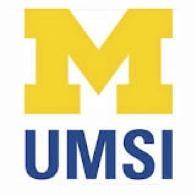 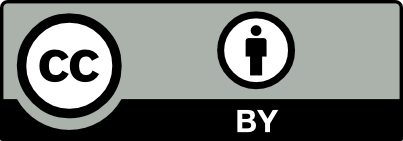 Estas diapositivas están protegidas por derechos de autor 2010-  Charles R. Severance (www.dr-chuck.com) de la Facultad de Información de la Universidad de Michigan y open.umich.edu, y se ponen a disposición bajo licencia de Creative Commons Attribution 4.0. Por favor, conserve esta última diapositiva en todas las copias del documento para cumplir con los requisitos de atribución de la licencia. Si realiza algún cambio, siéntase libre de agregar su nombre y el de su organización a la lista de colaboradores en esta página cuando republique los materiales.

Desarrollo inicial: Charles Severance, Facultad de Información de la Universidad de Michigan

… Ingrese nuevos colaboradores y traductores aquí
...